The Design and Implementation of a Log-Structured File System
Mendel Rosenblum, John K. Ousterhout
Presented by   
Ray Chen
EECS 582 – F16
1
[Speaker Notes: Mendel Rosenblum co-founder of VMware.]
Background
Processor speeds increase at an exponential rate
Main memory sizes increase at an exponential rate
Disk capacities are improving rapidly
But disk access times have evolved much more slowly

Disk access time = seek time + rotational latency + data transfer time
EECS 582 – F16
2
[Speaker Notes: The disks are improved a lot, but still too slow and it becomes the bottleneck of the overall performance. 
Disk access time includes xxx, 
Two options, speed up device or decrease disk I/O]
Background
Workloads 
Dominated by accesses to small files
Many random disk accesses
Existing file systems 
Spread data around the disk
File creation and deletion times are dominated by synchronous writes to directory and i-node updates
< 5% disk bandwidth for small files
EECS 582 – F16
3
[Speaker Notes: Office & engineering environment… 
For the existing file systems, like Berkeley Fast File System, they spread data around the disk. They put inode blocks in one group, put data blocks in another area. 
For each file, the inode is separate from its content, which means more disk seek and rotation time.
For each operation, it is completed only when finishing update to both directory and inode.
5% to new data]
Sprite LFS
Disk
Log
Assumes most read will directly from RAM cache in the future, thus try to improve write performance
Buffer a sequence of small random changes and write them back with a single disk write operation in an append-only fashion
Fewer I/Os
EECS 582 – F16
4
[Speaker Notes: Read will benefit from the increase of memory capacity.
Buffer writes increases write performance dramatically by eliminating almost all seeking time.]
Data Structures
EECS 582 – F16
5
[Speaker Notes: Those in orange are different from FFS. 
Inode map: maintain the current location of each inode.

I will talk about some of them in the later slides.]
Data Structures
CR 1
Superblock
CR 2
Segment 1
Segment 2
… …
Segment n
SS
D
D
I
D
I
Imap
SUT
CR: Check Region
SS:  Segment Summary
D:   Data
I:     Inode
M:  Inode Map
SUT: Segment Usage Table
Check Region 2
EECS 582 – F16
6
[Speaker Notes: The basic structures used by LFS are identical to Unix FFS, for each file, there exists a data structure called inode, which contains the file’s attributes and the address for the first several blocks of that file. 

Superblock: fixed space on disk
Two check regions, contains address of inode map and segment usage table (in the segment) etc.]
Segments
Disk is divided into many large fixed-size parts (512 kB in Sprite LFS), and is used as a circular buffer.
Segments are always written sequentially from one end to the other
Old segments must be cleaned  before they are reused
EECS 582 – F16
7
[Speaker Notes: The segment size is chosen large enough to compensate for the overheads from other operations, like inode map, segment usage table.
Circular means when disk goes to the tail, it will back to the head.]
LFS Read/Write
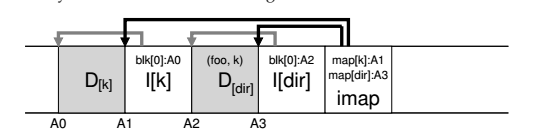 Example: find /dir/foo
Read imap to get inode address of directory dir
Read dir inode to get the uid=k for file foo
Read imap to get inode address of file foo, with key=k
Get data block address from foo’s inode
EECS 582 – F16
8
[Speaker Notes: Read:
Once a file’s inode has been found, the number of disk I/Os required to read the file is identical in LFS and FFS.
Write:
Just write sequentially, first the file, then directory.]
FFS Read/Write
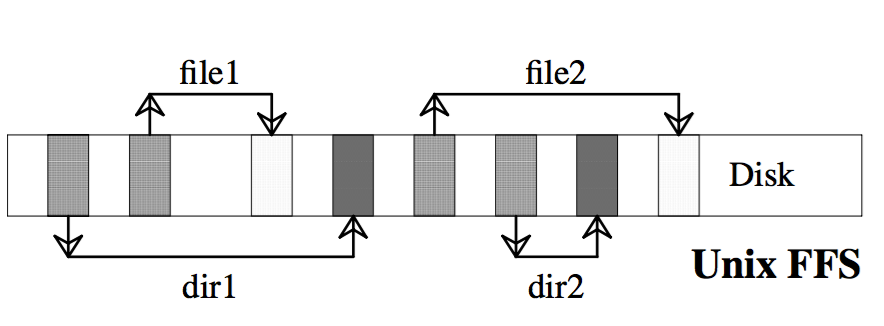 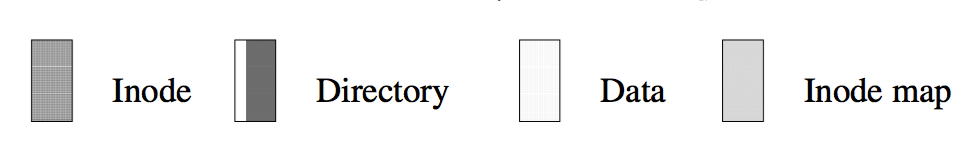 Example: find /dir1/file1
Get inode of directory dir1
Get file inode directly from dir1 inode
Read file1 inode to get data block address
EECS 582 – F16
9
[Speaker Notes: Read:
The difference here, we can just go through from root to file without extra map.
Write:]
LFS vs FFS
Assumptions
Number of I/O	
File is one block size
Inode map is cached in LFS
EECS 582 – F16
10
[Speaker Notes: On average, the cost for create/update should be small than 1 as a large buffer is used for many operations.
5 for create:  2 for file attributes, 1 for file’s data, directory’s data, directory’s attribute.
4+ or 5+: cost for find file from directory.]
Fragmentation
Threading 
severely fragmented
Copying
cost for copying long live data

Threading + Copying
threading on segment-by-segment base

Start when empty segments fewer than a threshold value
Stop when empty segments more than another threshold value
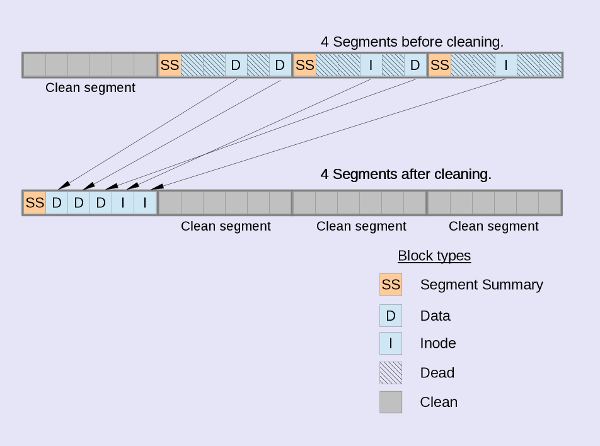 Ref: NILFS 2
EECS 582 – F16
11
[Speaker Notes: This is the most difficult design issue for log-structured file systems. Initially, all the free space is in a single extent on disk, but by the time the log reaches the end of the disk, the free space will have been fragmented into many small pieces, as files were deleted or overwritten. We need to regenerate empty space from segments.
Two strategies:
Threading: try to point one empty space to another. 
Copying: copy live data and group them together.
Steps: (1)read a number of segs into memory  (2)identify the live data (3)write live data back to a smaller number of clean segs. After this operation is complete, the segs that were read are marked as clean.

The overall performance of LS does not seem to be very sensitive to the threshold values.

NILFS 2 is the second iteration of the "New Implementation of a Log-structured File System".]
Segment summary
1
2
create
 file1
update
  file1
SS
SS
SS
D
D
D
D
I
I
D
I
{uid1, 1} ->block4
segment summary
segment summary
segment summary
EECS 582 – F16
12
[Speaker Notes: Some detail about SS. Segment summary maintain the status of each file data block. When cleaning, no need to check block3, as it is the inode for file1.

The Sprite LFS further decrease the clean cost
1: version number -> file deleted or not
2: utilization of segment in SUT -> skip the whole segment]
Cleaning policies
When to execute segment cleaner?
How many segments should be cleaned at a time?
Which segments should be cleaned?
Greedy:  always clean the least-utilized segments
Cost-benefit policy: consider both cost and last access time
How should the live blocks be grouped when written out?
Group files in the same directory together
Sort the blocks by last modification time -- age sort
EECS 582 – F16
13
[Speaker Notes: The author talked about several cleaning policies. 
The last two are much more important. 
Greedy, it always choose those least utilized segments, compared to a threshold value. 

For group live blocks, LFS focuses on the temporal locality, means put those recent used data together, thus sort the blocks by last modification time.]
Cleaning policies
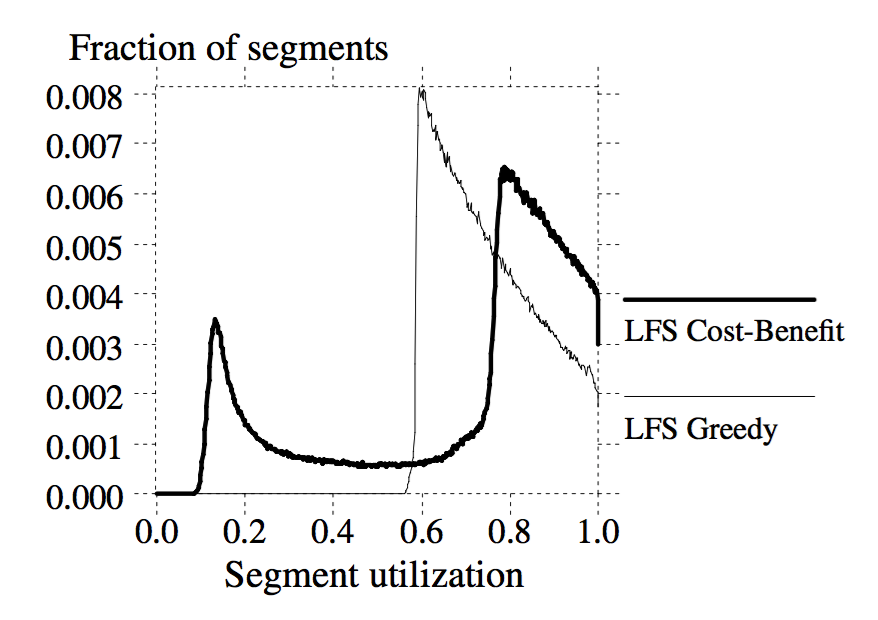 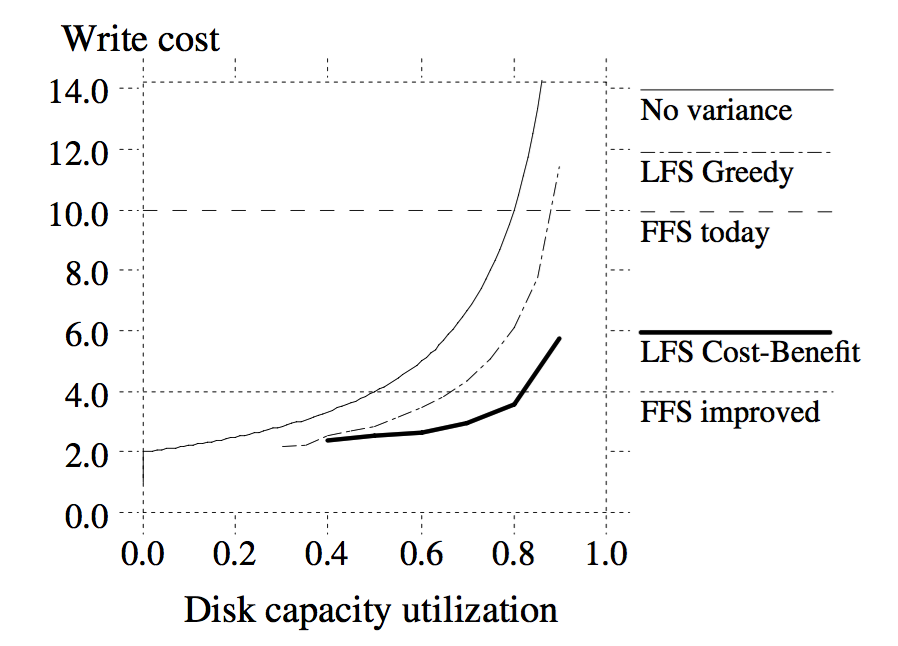 Files patterns:  Hot-and-cold
Measurement: 
Write cost = (total read + write) / (new write)
Cost-benefit = (free space generated)*(data age) / (cost)
EECS 582 – F16
14
[Speaker Notes: One measurement: write cost: the average amount of time the disk is busy per byte of new data written.
cost-benefit: consider the modification time. The newly accessed data are more likely to be accessed again.

Greedy problem: many segments utilization will be slight higher than the threshold value. Cold data tend to tie up large numbers of free blocks for a long time. For cost-benefit, the cold segments will be cleaned at 75%, hot segments will waits until reach 15%.

Right chart shows the efficient of cost benefit policy even with high disk utilization.]
LFS vs FFS
Assumptions
Number of I/O
File is one block size
Cache is used for inode map in LFS
EECS 582 – F16
15
[Speaker Notes: temporal: the recently accessed data are more likely to be accessed later.
logical: a tendency to use the files in the same directory]
Crash Recovery
Checkpoints
file system structures are consistent and complete, including the address of all the inode maps and segment usage tables
periodic intervals
Discard changes after checkpoints
Roll-forward
Recover information written since the last checkpoint, based on segment summary blocks and segment usage table
Recovery time depends on intervals and system status, faster than Unix FFS
EECS 582 – F16
16
[Speaker Notes: For this paper, the authors assumed that crashes are infrequent and that it is acceptable to lose a few seconds or minutes of work in each crash. Otherwise, non-volatile RAM should be used for the write buffer.

In principle it would be safe to restart after crashes by simply reading the latest checkpoint region and discarding any data in the log after that checkpoint. 
In order to recover as much information as possible, Sprite LFS scans through the log segments that were written after the last checkpoint. This operation is called roll-forward.]
Roll-forward
Read all segments into memory after the last checkpoint
Go through Segment Summary blocks
Update inode map when inode is found
Discard data block if no corresponding file inode exists
Update segment usage table
Reflect the live data after roll-forward
Update directory entries
Directory operation log is written before file inodes and directory block
Ensure consistency between directory entries and inodes
EECS 582 – F16
17
[Speaker Notes: 1: read segs to memory
2: check each block in segment summary
3: update the previous segments utilization. If update     is found, decrease the live number for the previous segment
4: inconsistency between file and directory
   like database, log first]
LFS vs FFS
Assumptions
Number of I/O
File is one block size
Cache is used for inode map in LFS
EECS 582 – F16
18
[Speaker Notes: Rescan cost much time]
Results – Small files
Excellent write performance for LFS
Good read performance for LFS
Potential improvement for LFS with faster CPUs
EECS 582 – F16
19
[Speaker Notes: Best performance, without cleaning overhead.
Read: files are read in the same order created.
    FFS inode and blocks are separate.]
Results – Large files
Higher write bandwidth for LFS
Almost the same read bandwidth as SunOS
Slow when reading files that were written randomly
EECS 582 – F16
20
[Speaker Notes: Large files: more time on transfer data.
Reread sequential:
LFS: temporal locality
FFS: logical locality]
Recap
A new file system using log-like structure, most I/O operations are sequential writes
Describes the data structure for storing and fetching files, directories, mainly compared to Unix FFS
Describes the mechanism for space cleaning and crash recovery
Some other LFS implementation
LinLogFS
EECS 582 – F16
21
[Speaker Notes: LFS naturally have two different layers, the lower layer manages log segments on disk, while the higher layer interprets the content of the segments as a tree.
The LinLogFS has only one layer, since it uses physical addresses to point to inodes (not segment address).  Maybe for higher speed?

https://www.cs.cornell.edu/courses/cs6410/2010fa/lectures/04-filesystems.pdf]
After LFS
Journaling File System
IBM,1990
Hybrid between traditional FS and Logging FS
Write to log first, delete the log when operations complete
Recover by examining the log
Implementations
NTFS
Ext4
JFS
EECS 582 – F16
22
[Speaker Notes: The LFS and traditional FS seems to be two extreme design of FS.
The journaling file system is a hybrid between those two. Write to the file system are moved to a log first and then later moved to the traditional component. When the operation has completed, the record is taken out of the log. Thus the log is limited in scope and time. The file system still relies on its traditional component for the actual storage.

NTFS: New Technology File System, created by Microsoft and IBM, uses NTFS Log to record metadata changes.
Ext4: fourth extended file system, the default file system for many popular Linux distributions.]
Discussion
Any alternative cleaning policies?
Any designs or applications are inspired by LFS? 
Any differences if we use SSD?
EECS 582 – F16
23